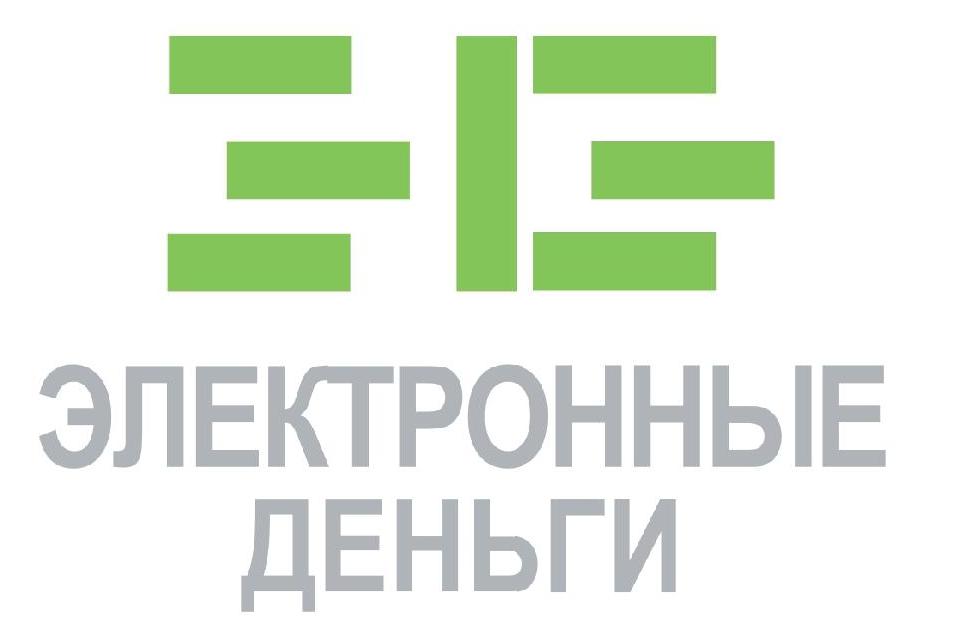 Актуальные тенденции в регулировании инновационных финансовых услуг: идентификация, Open API и меры по повышению эффективности рынка
Виктор достов
Ассоциация участников рынка электронных денег и денежных переводов «АЭД»
Точки модернизации регулирования в финансовой сфере
Развитие способов идентификации клиентов
Реализация Open API
Повышение уровня эффективности рынка финансовых услуг
Идентификация + новые технологии
Новые технологии позволили реализовать новые механизмы идентификации клиентов – получения сведений и проверки их достоверности / принадлежности клиенту:

Видеосвязь
Верификация через третьи стороны
Создание единых баз данных
Полагание на третьи стороны
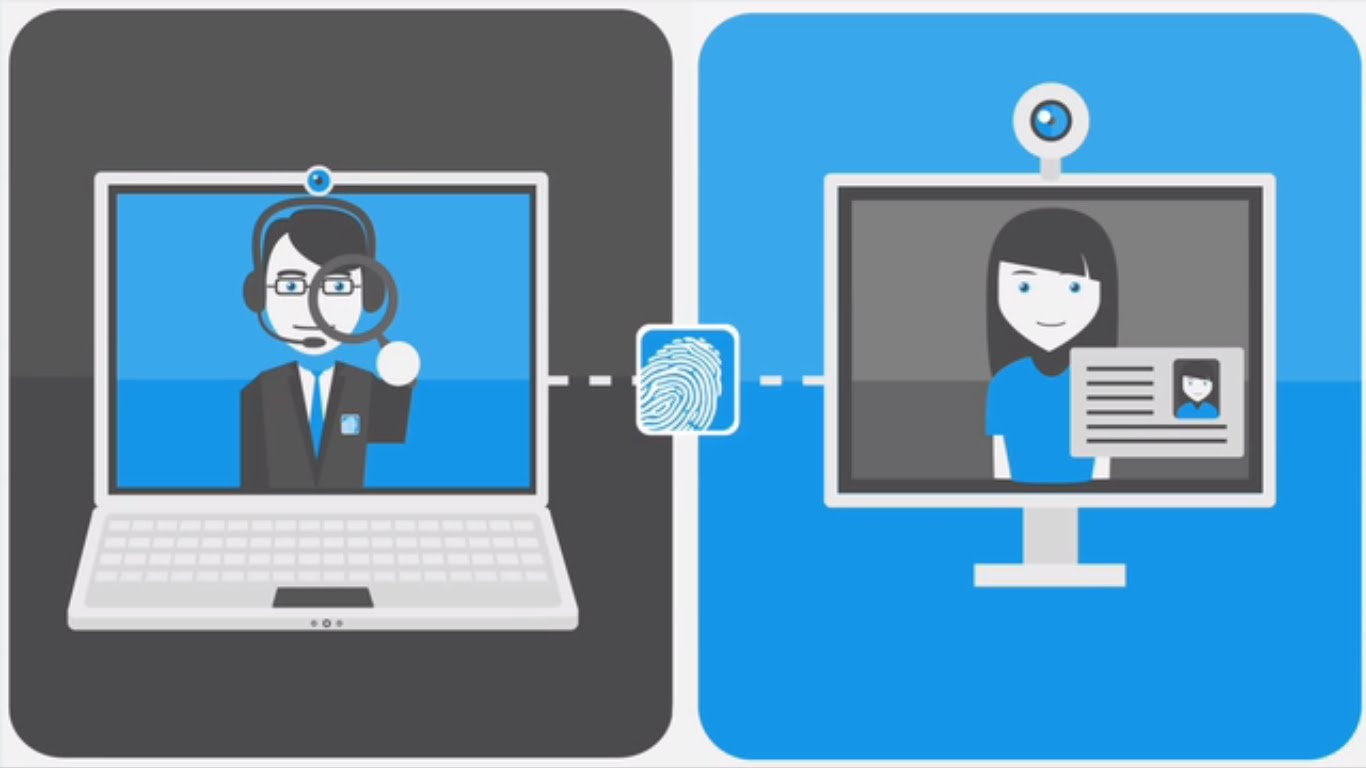 Идентификация в России
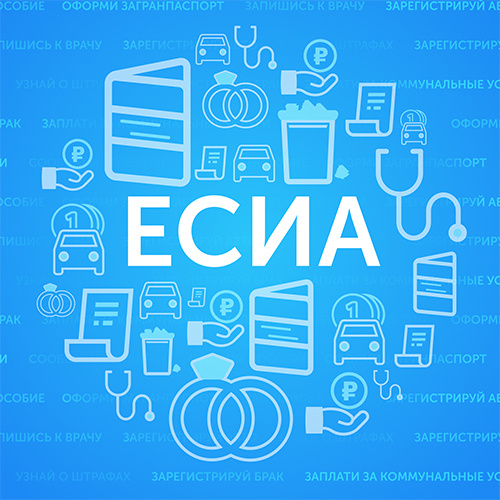 1. Удаленная идентификация через ЕСИА (модель Белоруссии);

2. 3 способа упрощенной идентификации: регламентируются Федеральным законом № 115-ФЗ;

3. Расширение способов упрошенной идентификации клиентов:

- С помощью водительского удостоверения
- Идентификация через НБКИ (Национальное бюро кредитных историй).
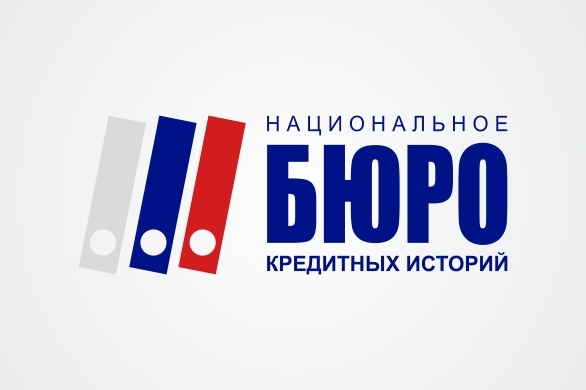 Open API и PSD2:Предпосылки принятия Директивы
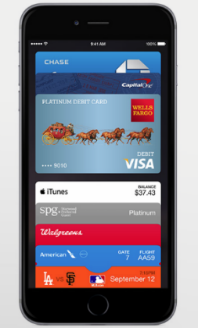 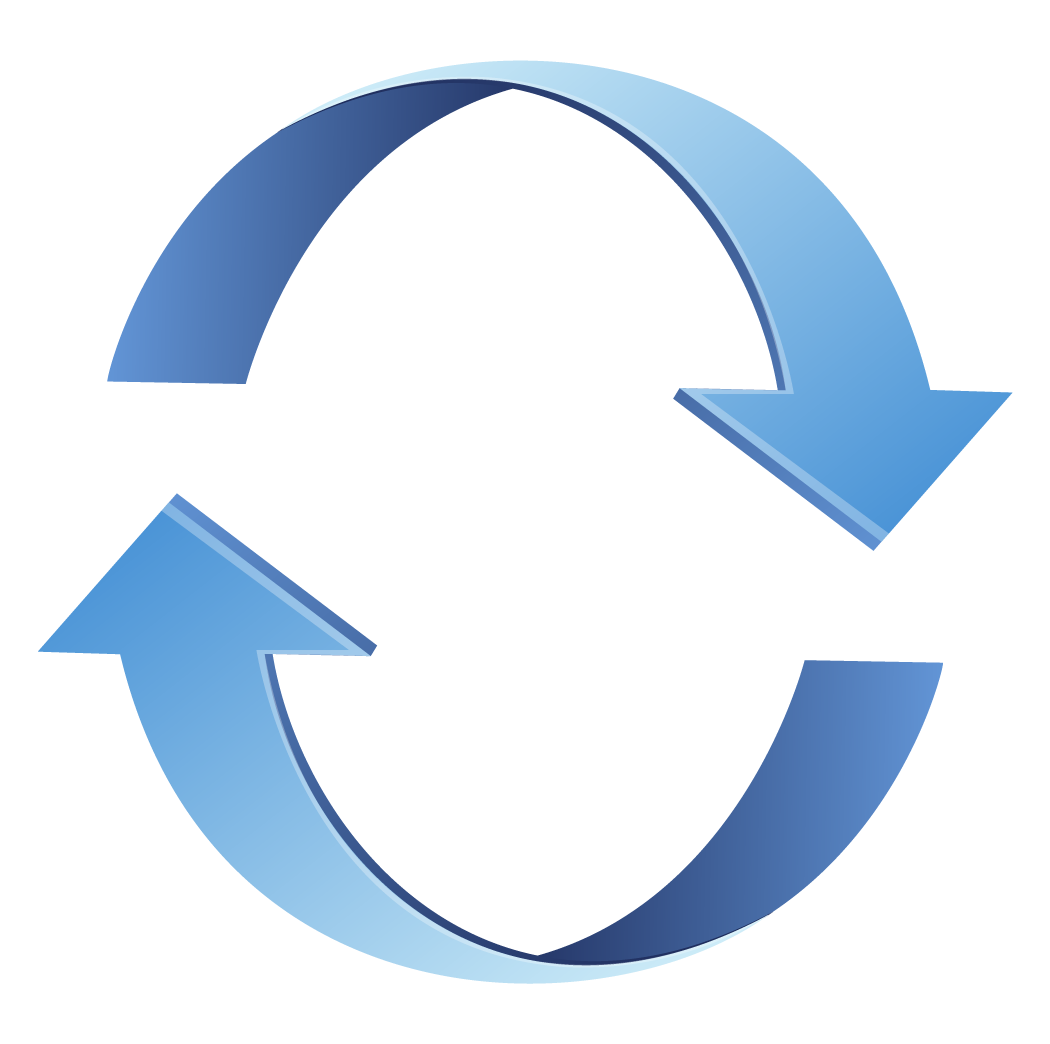 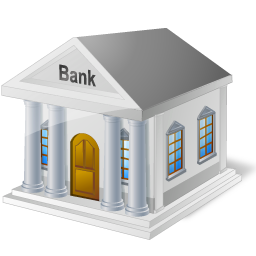 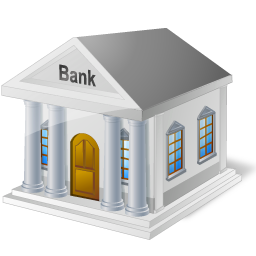 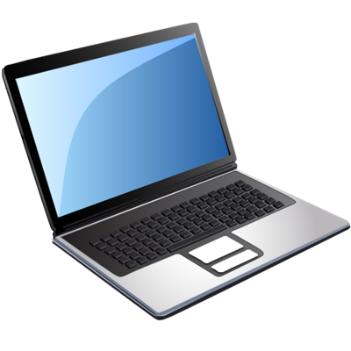 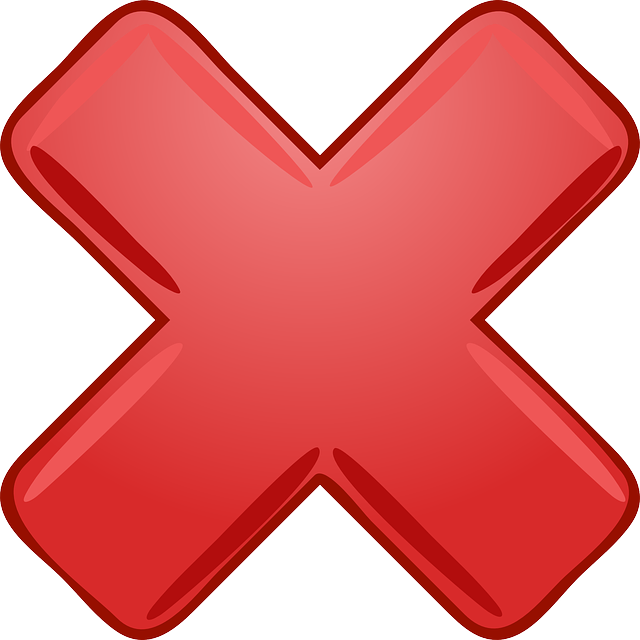 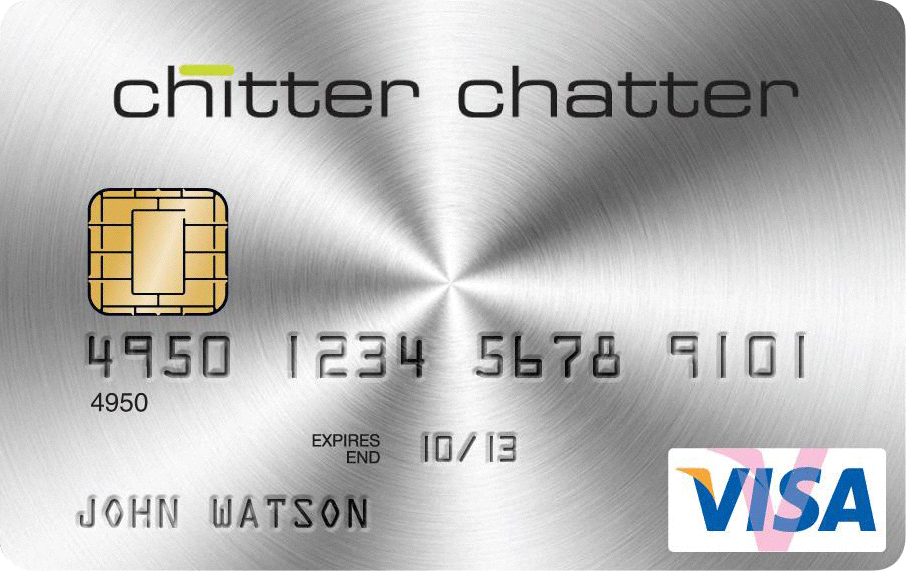 Банки традиционно предоставляют связанные услуги;

Банки вольно или невольно создали барьеры для перехода из одного финучреждения в другое.
Технократическое регулирование
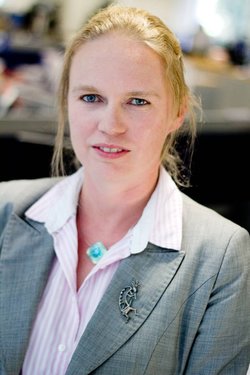 Начинается переход к технократическому регулированию: платежи регулируются как стандартная универсальная услуга (по аналогии с водой или электричеством) – напр., в Великобритании создан Payment Systems Regulator, который фокусируется на конкуренции и внедрении новых технологий
Ханна Никсон, управляющий директор
Payment Service Regulator (UK)
Концепция доступа к счетам (XS2A)
Payment initiation service provider
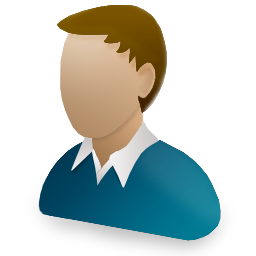 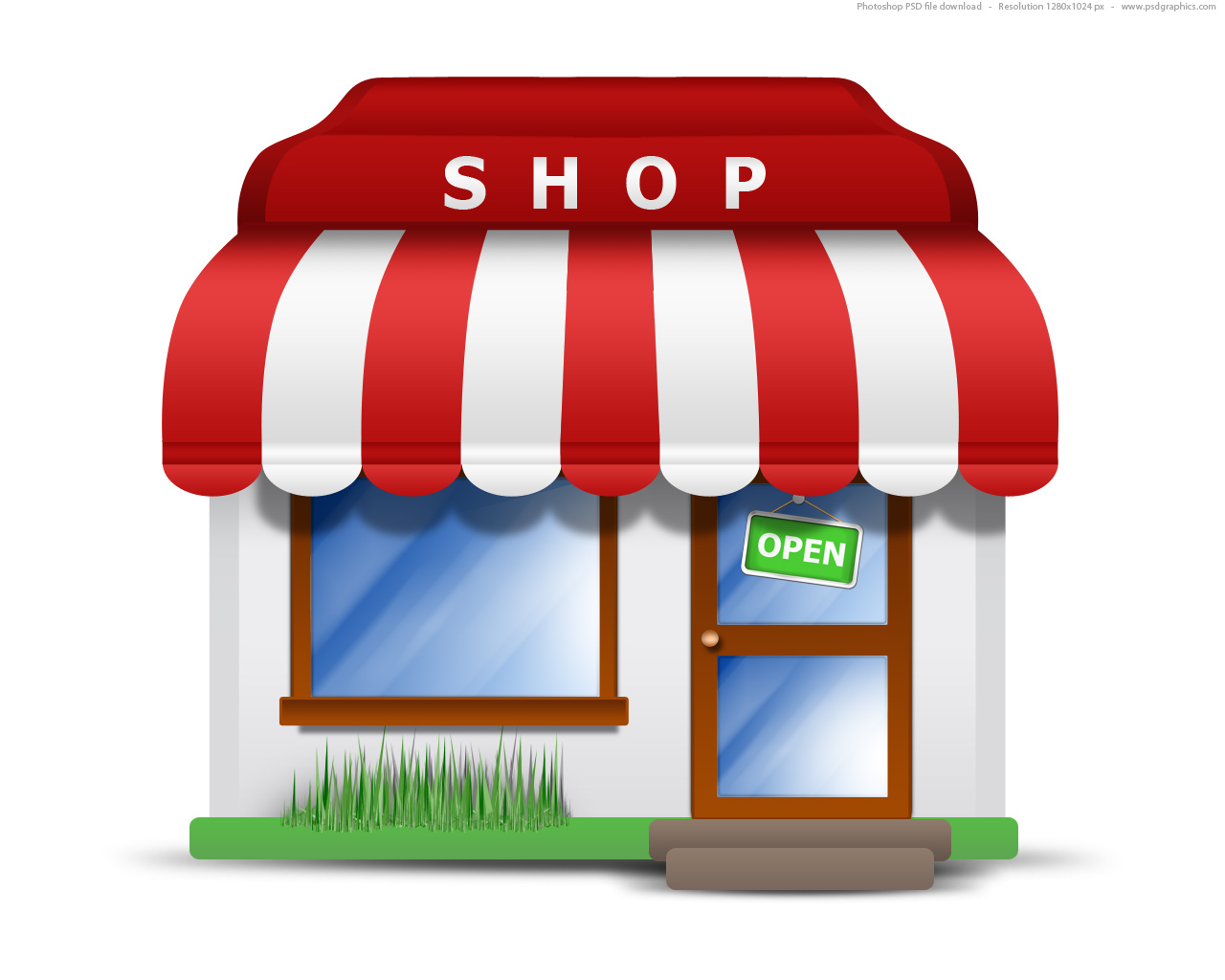 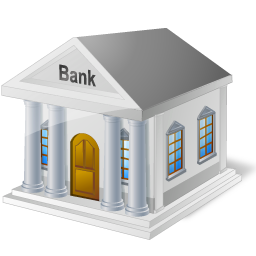 PISP выступает посредником между клиентом и его банковским счетом: создает удобный интерфейс для составления и передачи распоряжений о переводе
(ZAPP, Рокетбанк)
В. Достов, Ассоциация участников рынка электронных денег и денежных переводов "АЭД"
Концепция доступа к счетам (XS2A)
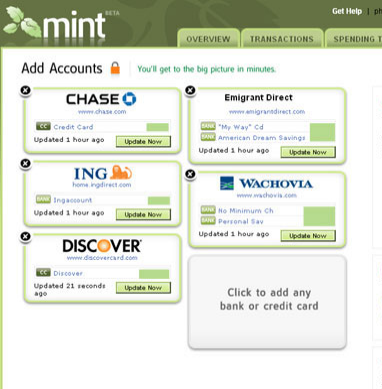 Account Information Service Provider
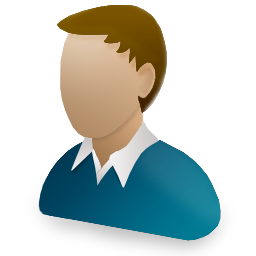 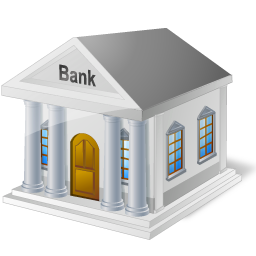 AISP агрегируют информацию обо всех счетах в одном интерфейсе (Mint, AnyBalance, Moven)
В. Достов, Ассоциация участников рынка электронных денег и денежных переводов "АЭД"
Open API: основные выводы
Лучшая осведомленность банков о состоянии рынка через более широкий доступ к данным клиентов;

Увеличение количества платформ для распространения банковских продуктов;

Возможность проведения более тщательной проверки ПОД/ФТ благодаря открытому доступу к данным клиентов.
Дальнейшие меры для развития эффективность рынка финансовых услуг
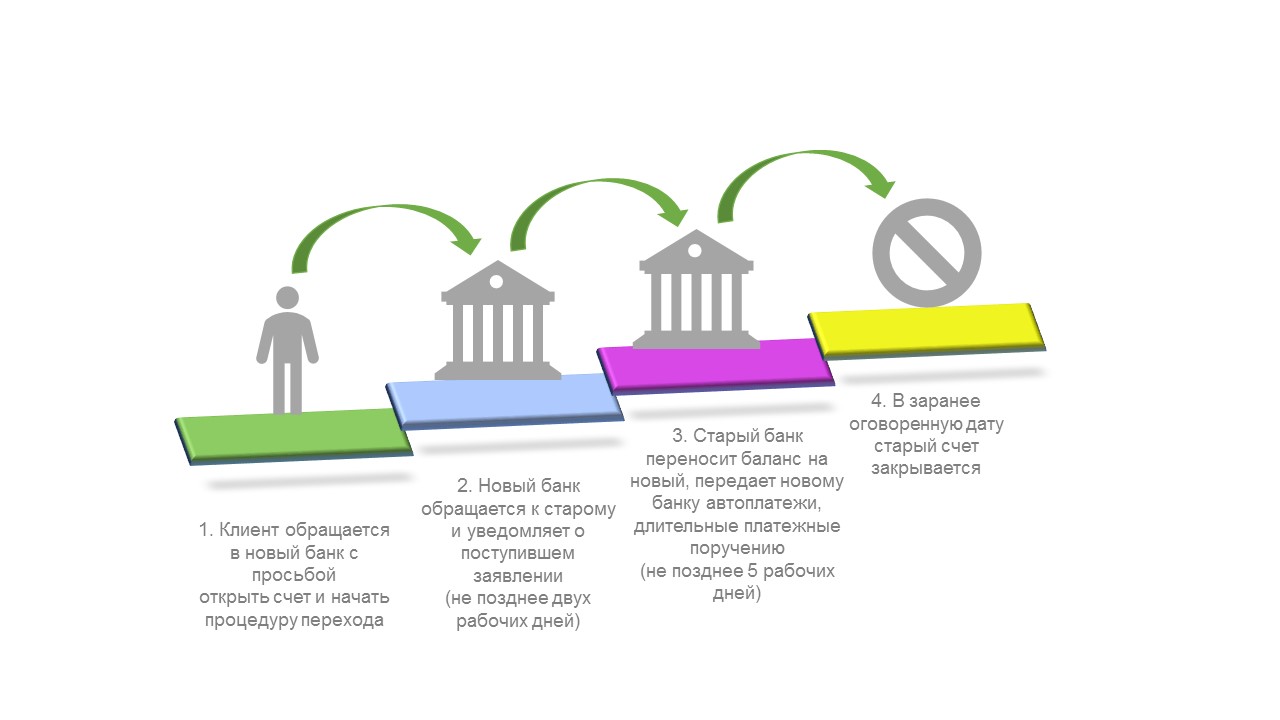 Регламента перехода клиентов из одного банка в другой 

- Директива 2014/92/ EU Европейского парламента и совета от 23 июля 2014 года
Дальнейшие меры для развития эффективность рынка финансовых услуг
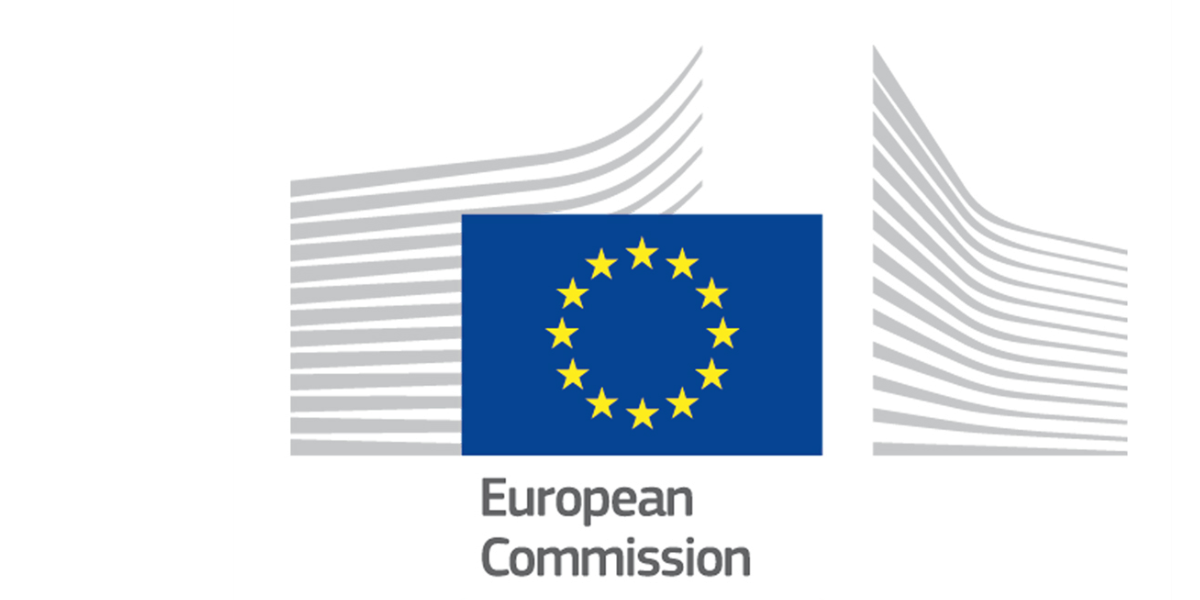 2. Переносимость номера банковского счета

 - Вопрос будет рассмотрен Европейской комиссией в сентябре 2018 года;

 - Алгоритм формирования счета не будет изменен (технические решения).
Основные выводы
Регуляторы во всем мире активно вмешиваются в функционирование рынка электронных платежей;

 Банки меняют свой функционал;

Россия не отстает от мировой практики: Центральный банк ведет активную работу по стимулированию использования информационных технологий в финансовом секторе.
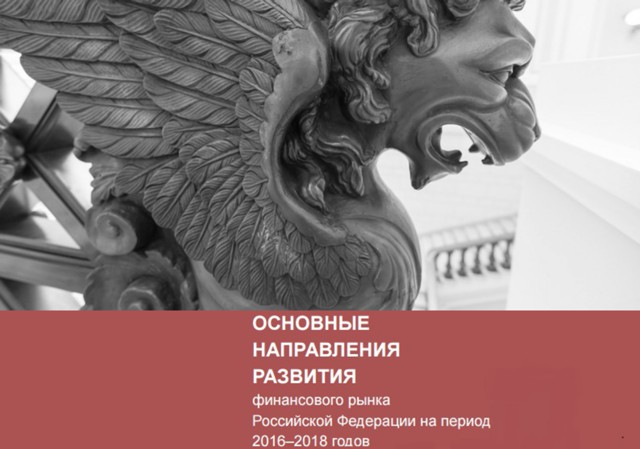 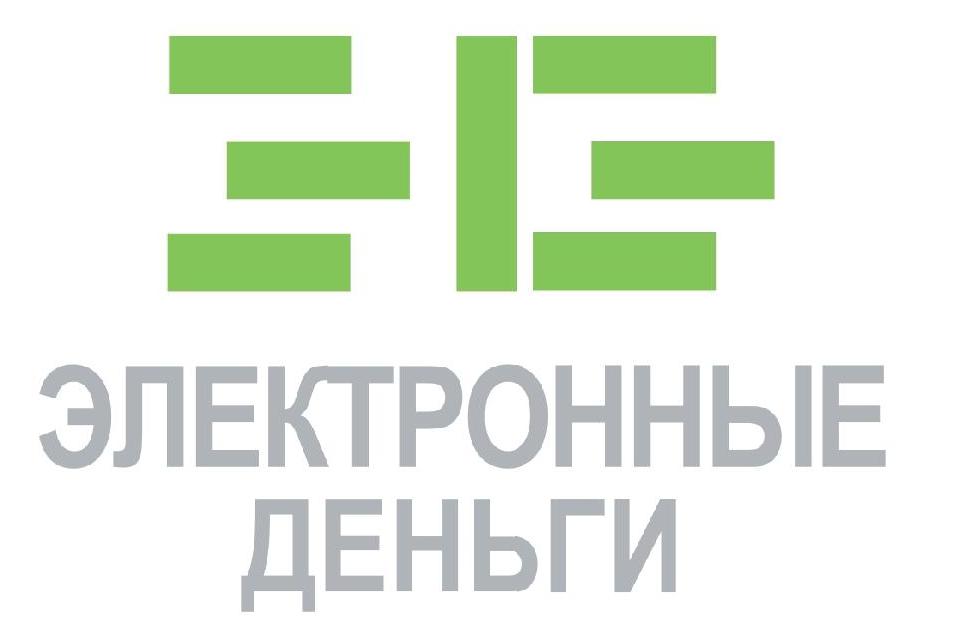 Виктор ДостовПредседатель СоветаАссоциация участников рынка электронных денег и денежных переводов «АЭД»+7 921 963-8515dostov@npaed.ru
Актуальные тенденции в регулировании инновационных финансовых услуг: идентификация, Open API и меры по повышению эффективности рынка